Booster Operations 04/7/23 – 04/14/23
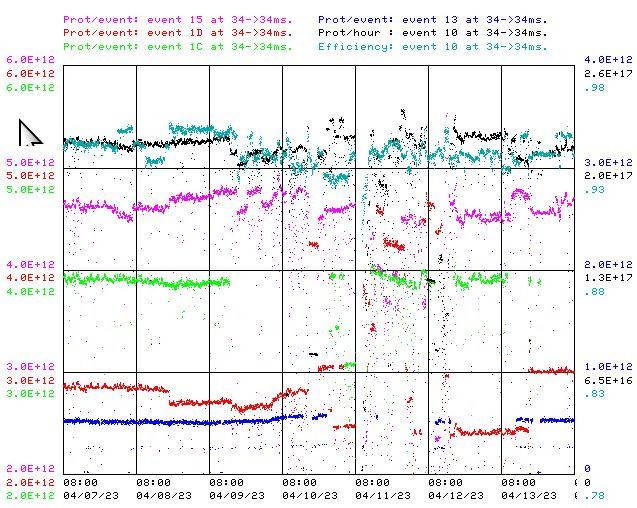 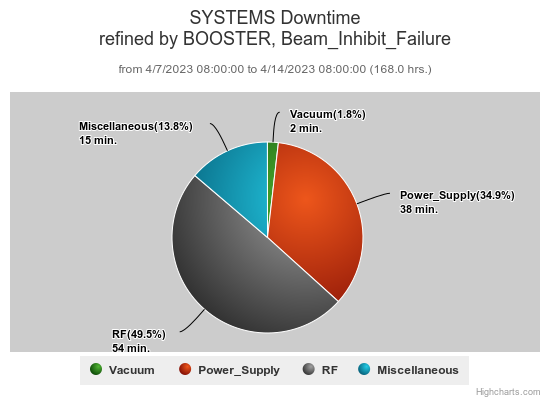 Downtime this week:  ~1.8 hrs
BRF10 Modulator issues, other RF trips ~54min
HL14 Corrector amp replaced ~40min
Beam instability early in cycle ~15min
Also this week:
Scheduled PS studies date TBD.
20Hz Magnet Test effort at E4R progressing.
Thanks to Ops for maintaining good Booster performance over week.
This week: 
Beam to NuMI currently ~4.7 E12 per pulse.  
This week to BNB ~2.5.-4.6 E12 per pulse, up to 5Hz , ~ 3-7E16 pph.
Beam to Muon this week, ~ 4E12 per pulse,  ~ 1E12 pot.
Beam to SY as requested 2T, ~ 5E11 per pulse.
During Tuesday’s  planned repair period, RF worked BRF10 but station needs more work. Supported MI/RR studies on Wednesday.
General tuning to work on higher beam output stability and loss reductions.
Kicker/notch timing adjustments needed due to bucket slip, cause unknown.